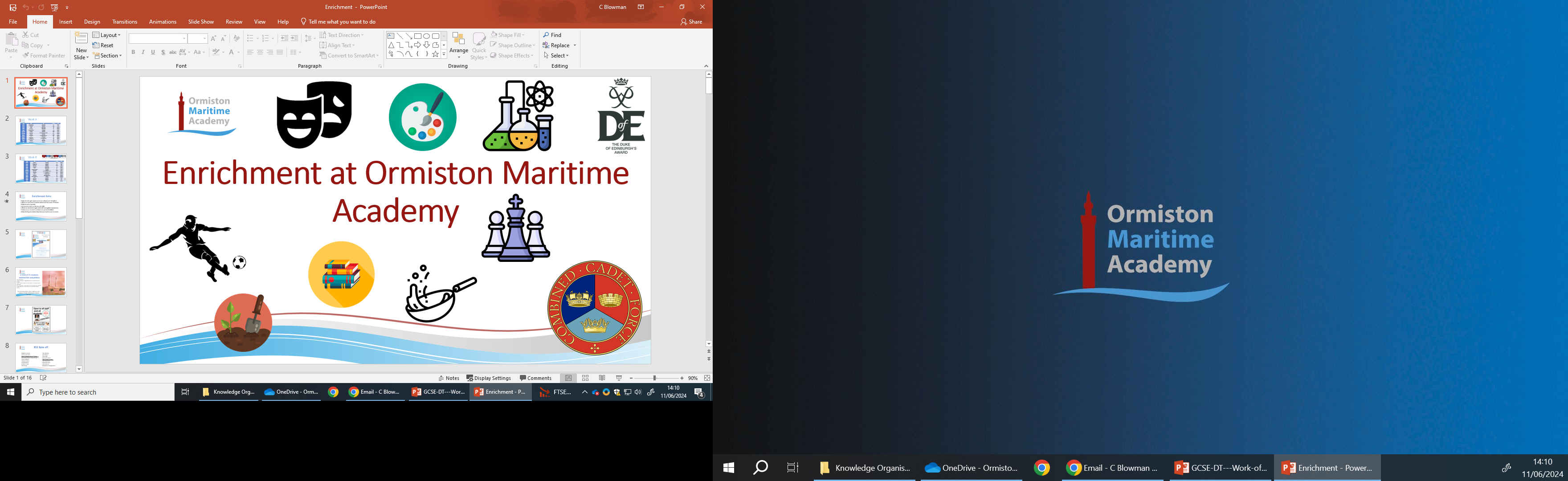 Production Techniques and Systems